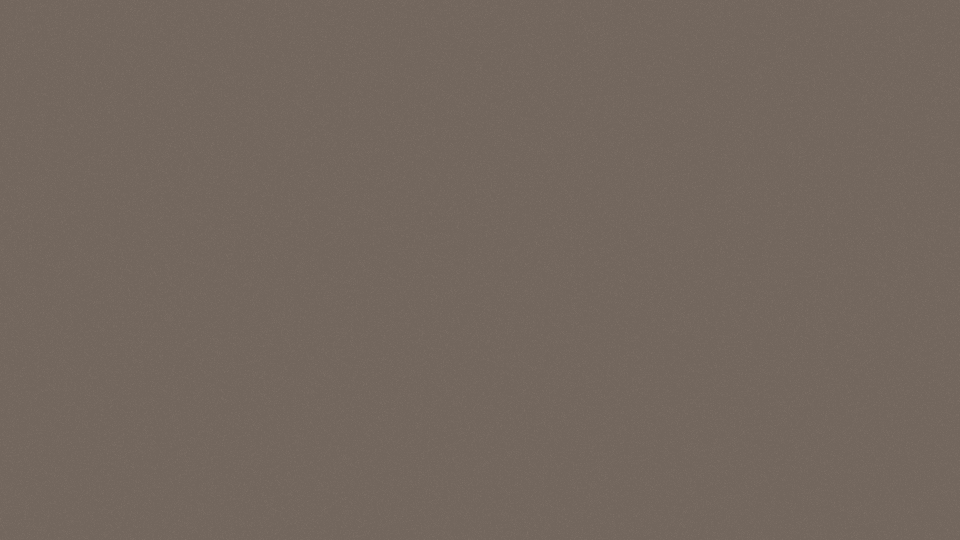 Планиметрия
Равенство и подобие треугольников
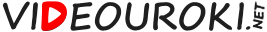 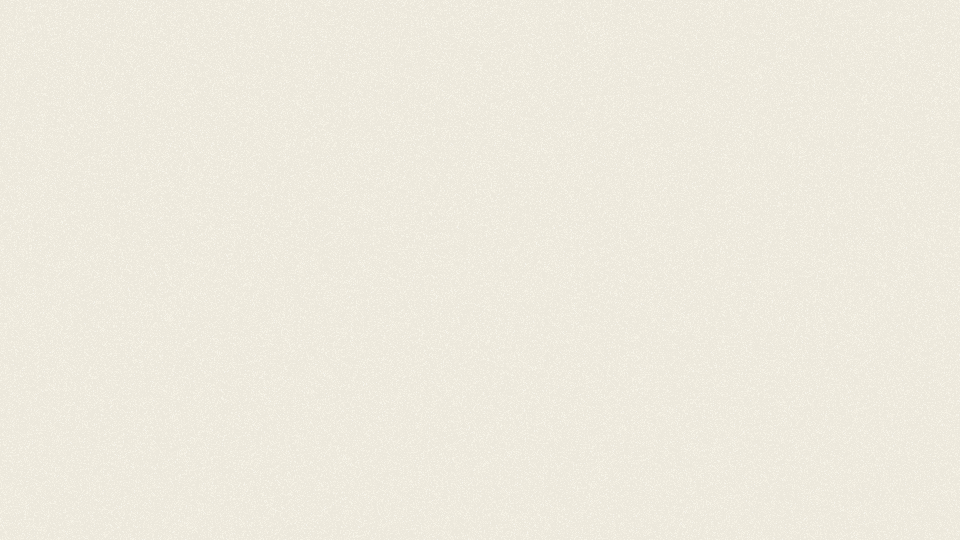 Равные фигуры
Две фигуры называют равными, если их можно совместить.
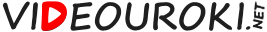 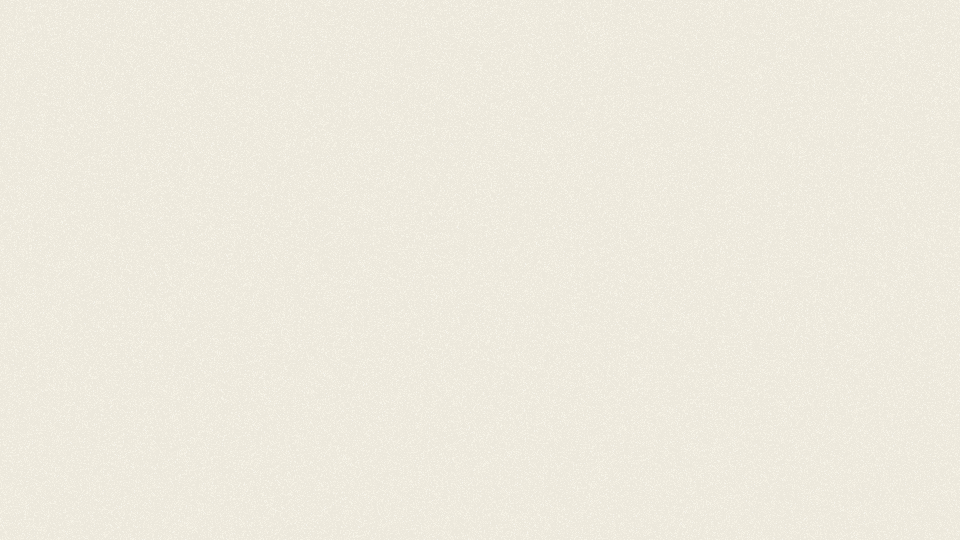 Равные фигуры
Две фигуры называют равными, если их можно совместить.
Если два треугольника равны, то стороны и углы одного треугольника соответственно равны сторонам и углам другого треугольника.
В равных треугольниках против соответственно равных сторон лежат равные углы, и наоборот: против соответственно равных углов лежат равные стороны.
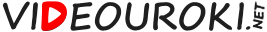 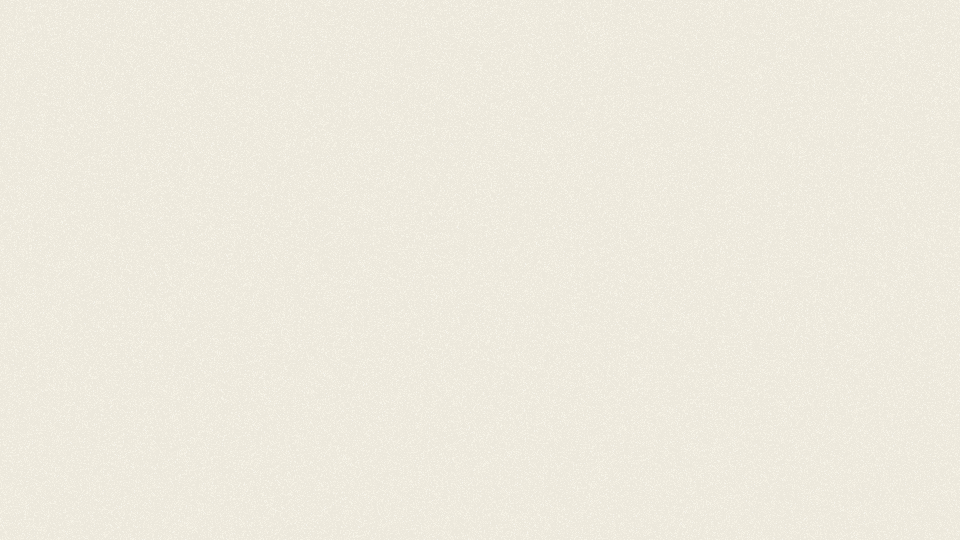 Признаки равенства треугольников
Первый признак равенства треугольников
Если две стороны и угол между ними одного треугольника соответственно равны двум сторонам и углу между ними другого треугольника, то такие треугольники равны.
Доказательство
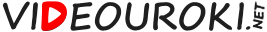 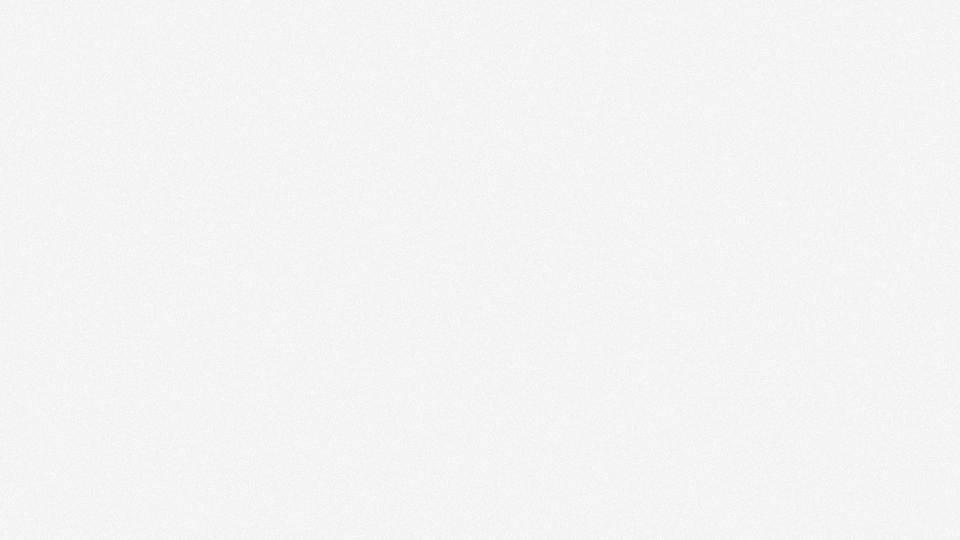 Доказательство:
Что и требовалось доказать.
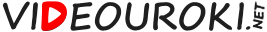 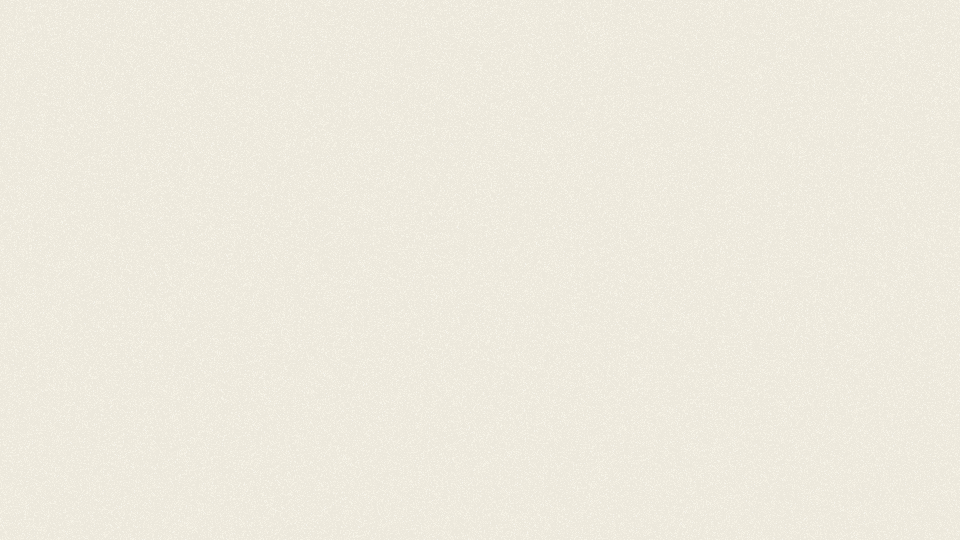 Признаки равенства треугольников
Второй признак равенства треугольников
Если сторона и два прилежащих к ней угла одного треугольника соответственно равны стороне и двум прилежащим к ней углам другого треугольника, то такие треугольники равны.
Доказательство
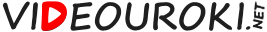 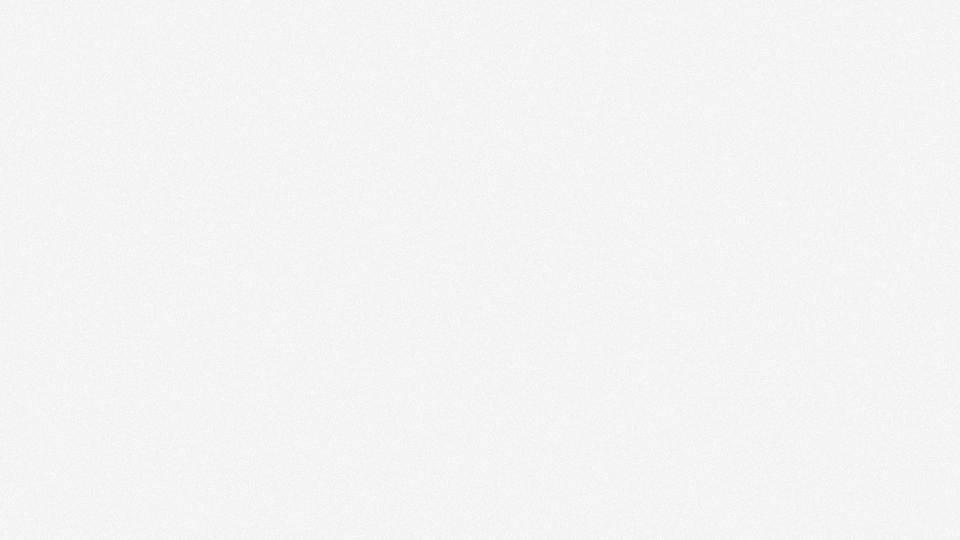 Доказательство:
Что и требовалось доказать.
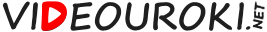 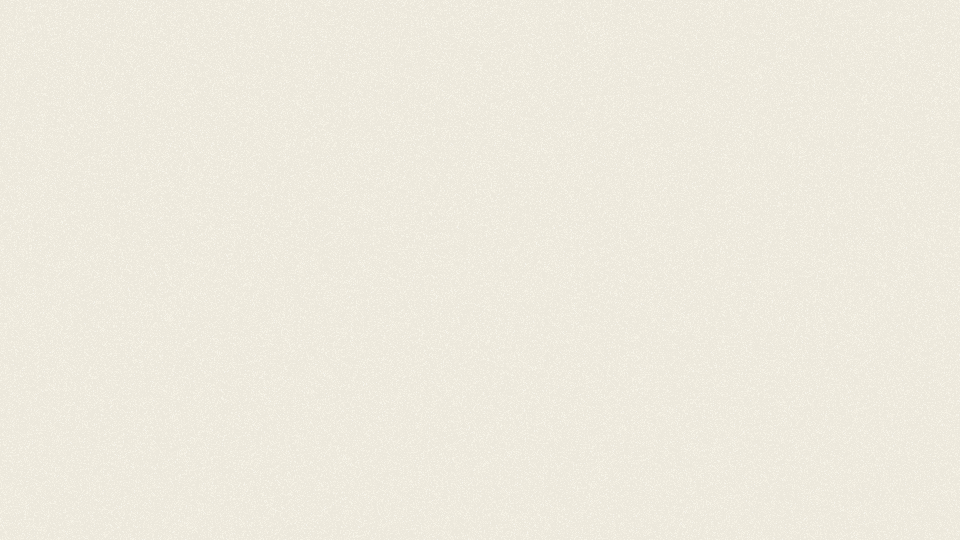 Равнобедренный треугольник
Треугольник называется равнобедренным, если две его стороны равны.
Теоремы о свойствах равнобедренного треугольника.
Теорема 1. 
В равнобедренном треугольнике углы при основании равны.
боковая сторона
боковая сторона
Теорема 2. 
В равнобедренном треугольнике биссектриса, проведённая к основанию, является медианой и высотой.
основание
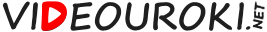 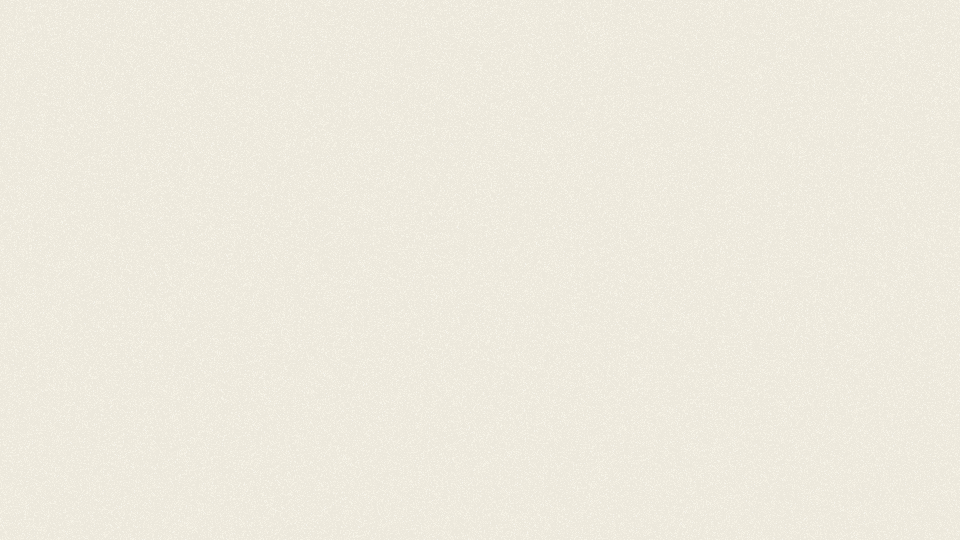 Признаки равенства треугольников
Третий признак равенства треугольников
Если три стороны одного треугольника соответственно равны трём сторонам другого треугольника, то такие треугольники равны.
Доказательство
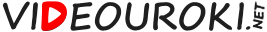 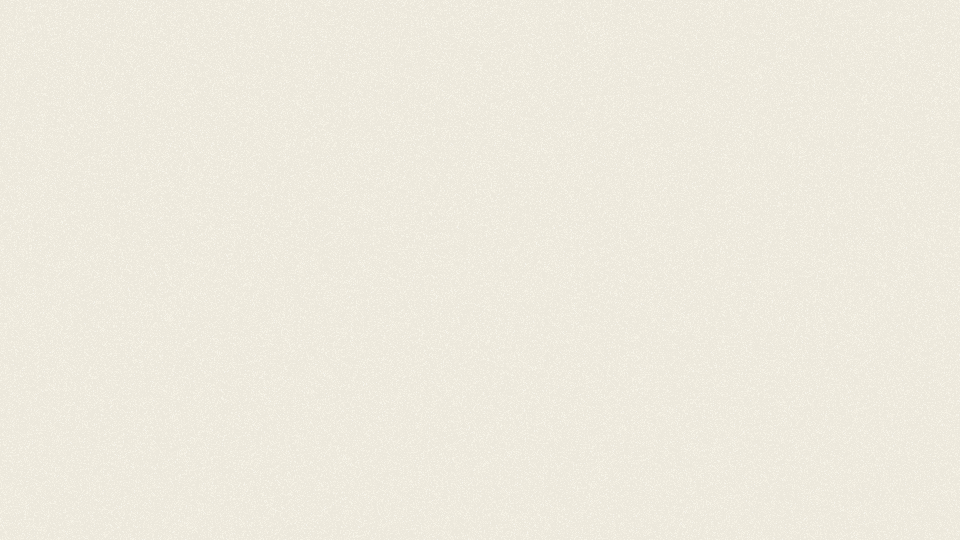 Признаки равенства треугольников
Третий признак равенства треугольников
Если три стороны одного треугольника соответственно равны трём сторонам другого треугольника, то такие треугольники равны.
Доказательство
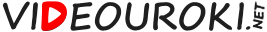 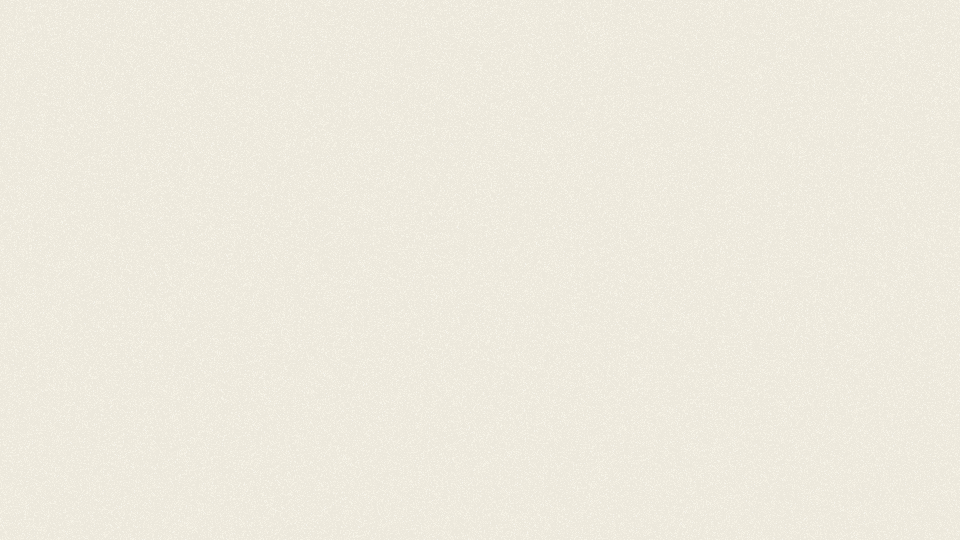 Признаки равенства треугольников
Третий признак равенства треугольников
Если три стороны одного треугольника соответственно равны трём сторонам другого треугольника, то такие треугольники равны.
Доказательство
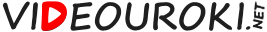 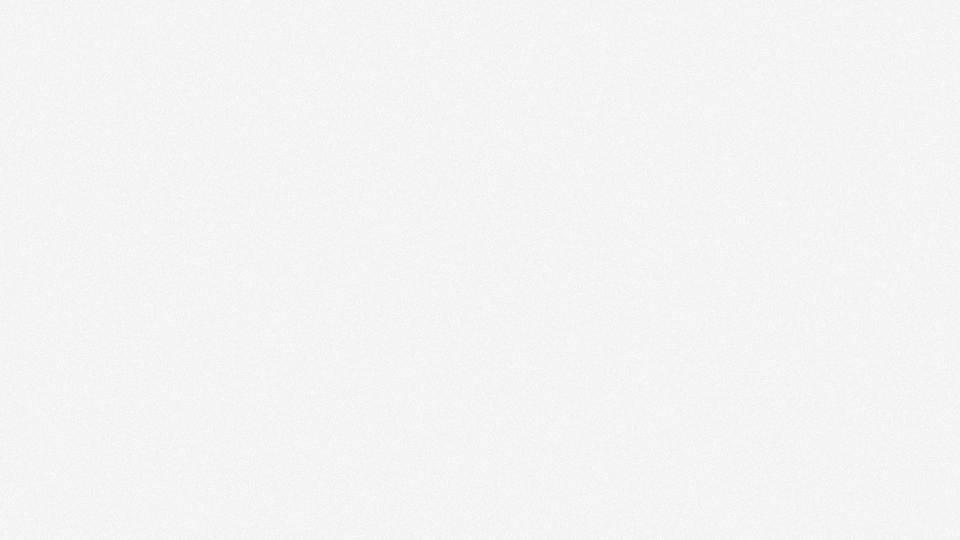 Доказательство:
Что и требовалось доказать.
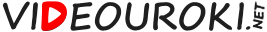 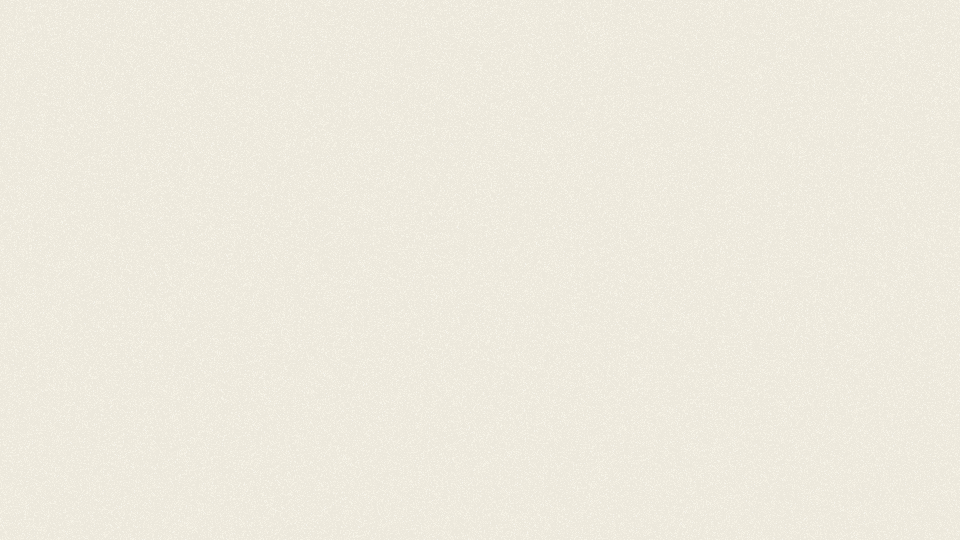 Признаки подобия треугольников
Подобными называются треугольники, у которых углы соответственно равны, а сходственные стороны пропорциональны.
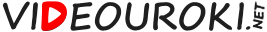 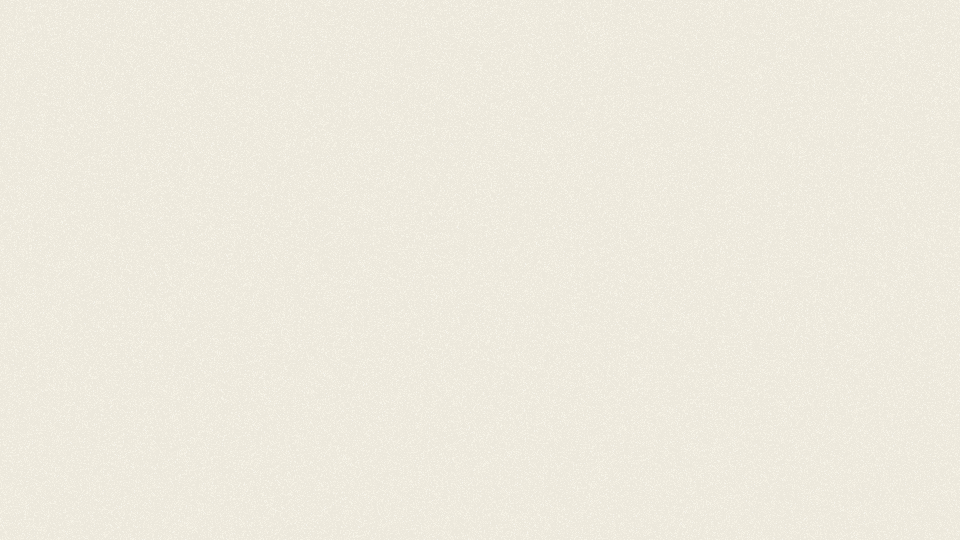 Признаки подобия треугольников
Первый признак подобия треугольников
Если два угла одного треугольника соответственно равны двум углам другого треугольника, то такие треугольники подобны.
Доказательство
Если угол одного треугольника равен углу 
другого треугольника, то площади этих 
треугольников относятся как произведения 
сторон, заключающих равные углы.
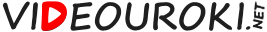 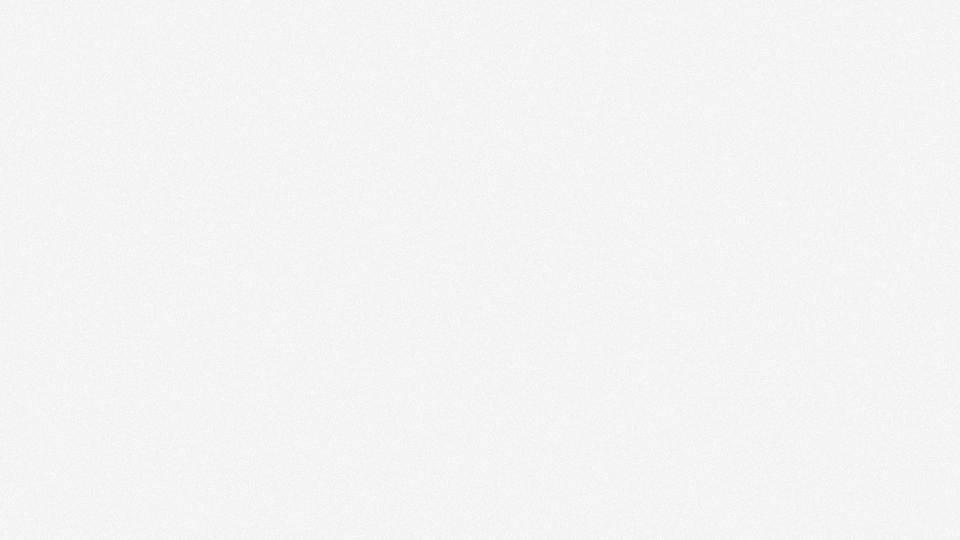 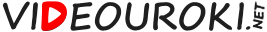 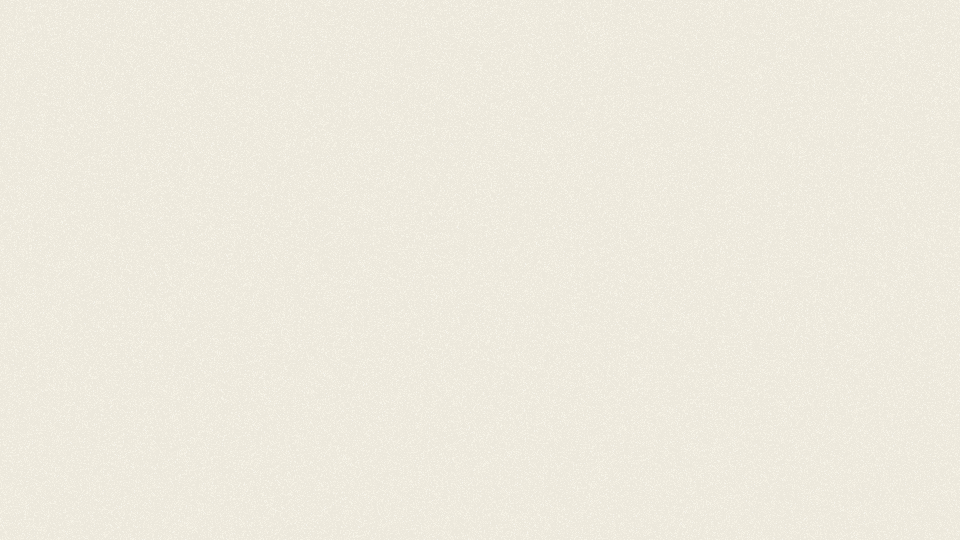 Признаки подобия треугольников
Второй признак подобия треугольников
Если две стороны одного треугольника пропорциональны двум сторонам другого треугольника и углы между ними равны, то такие треугольники подобны.
Доказательство
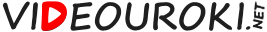 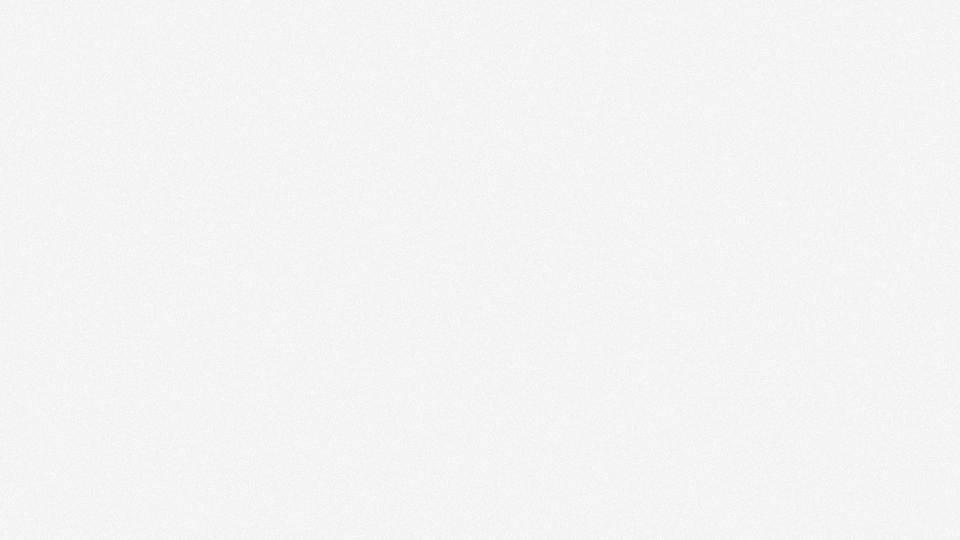 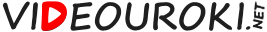 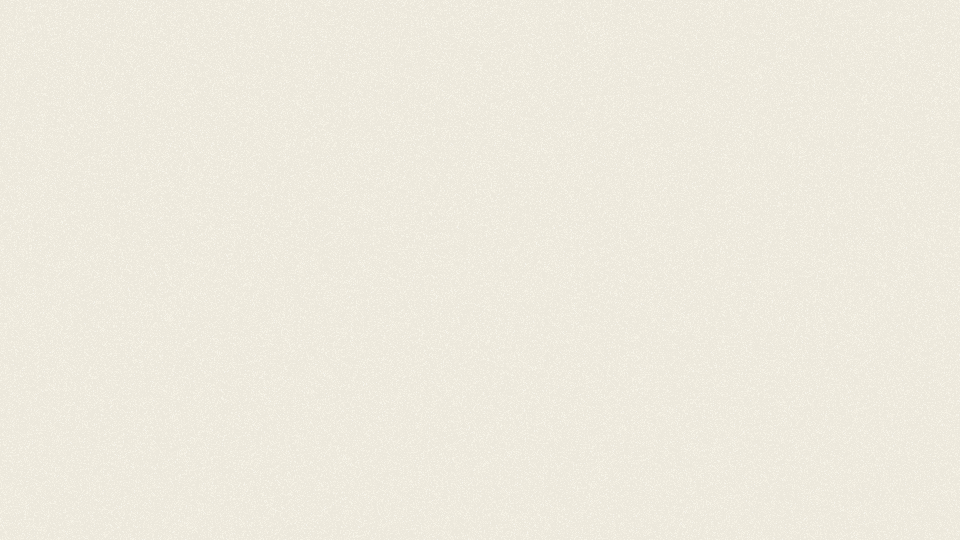 Признаки подобия треугольников
Третий признак подобия треугольников
Если три стороны одного треугольника соответственно пропорциональны трём сторонам другого треугольника, то такие треугольники подобны.
Доказательство
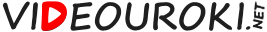 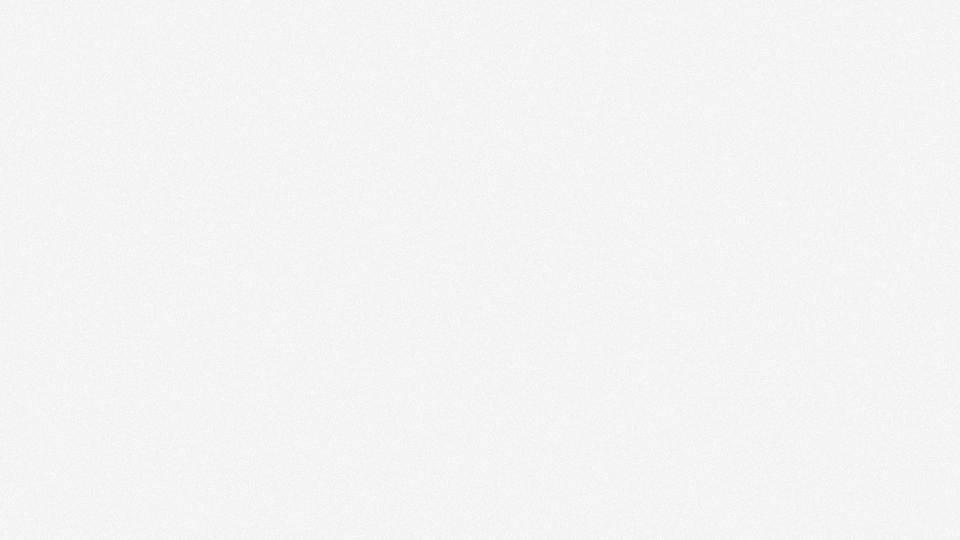 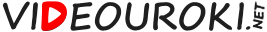 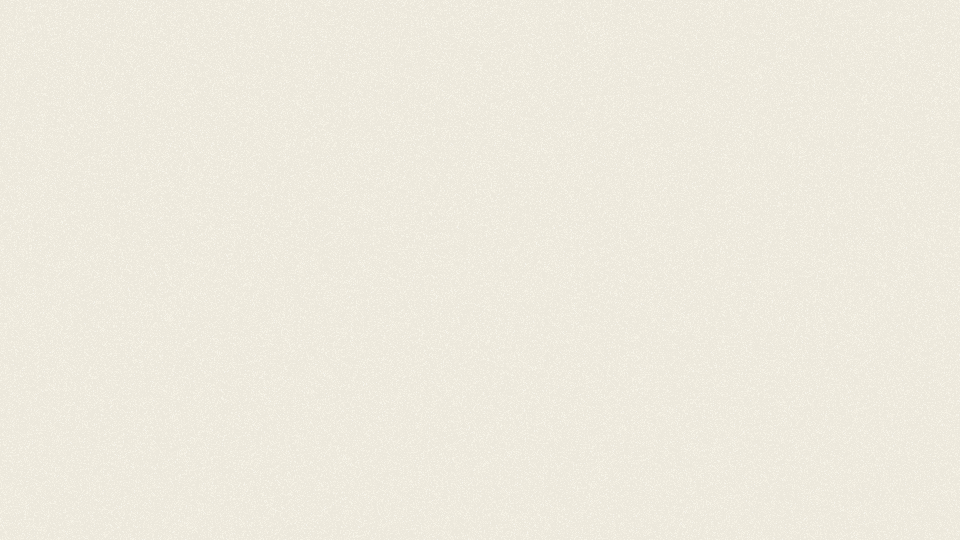 Равенство и подобие треугольников
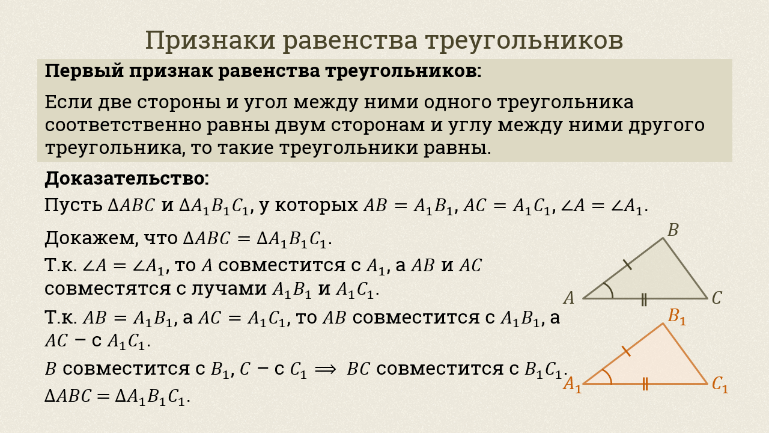 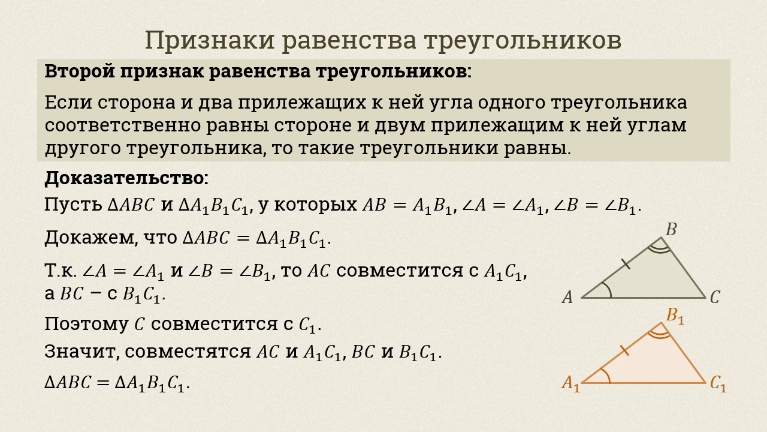 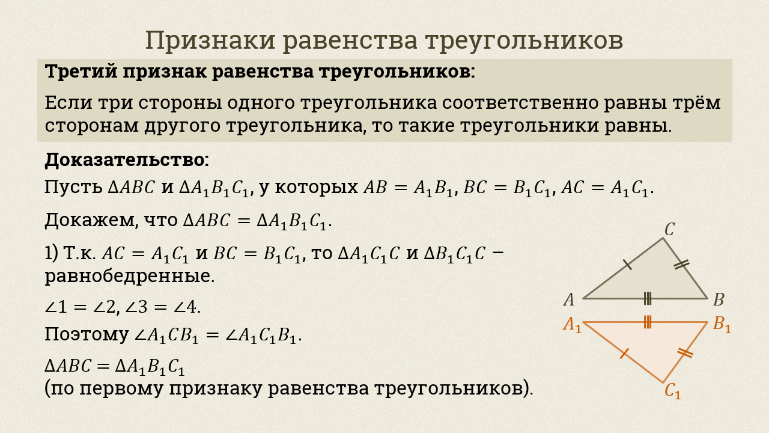 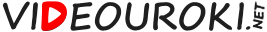 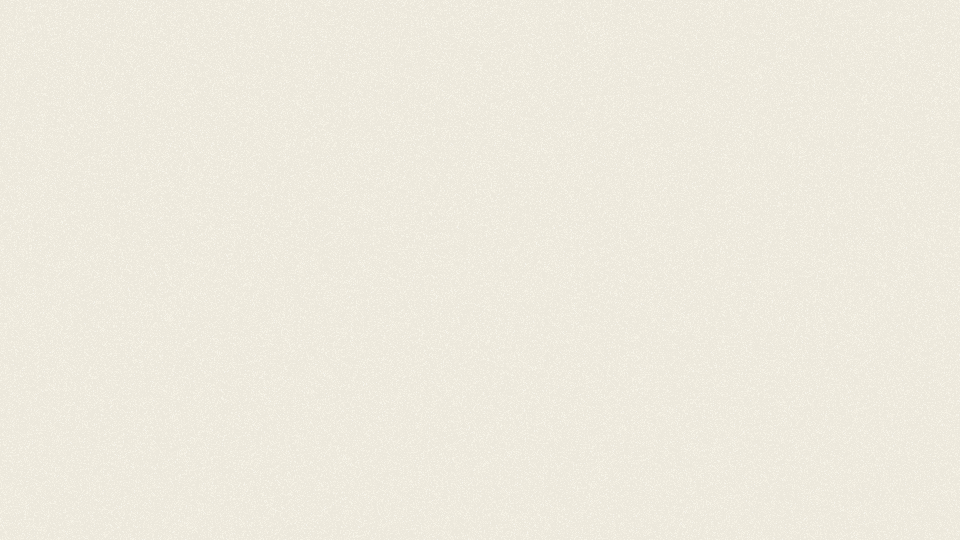 Равенство и подобие треугольников
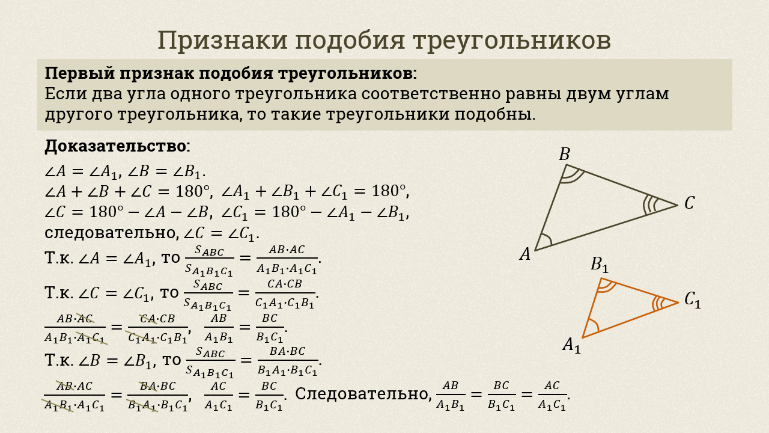 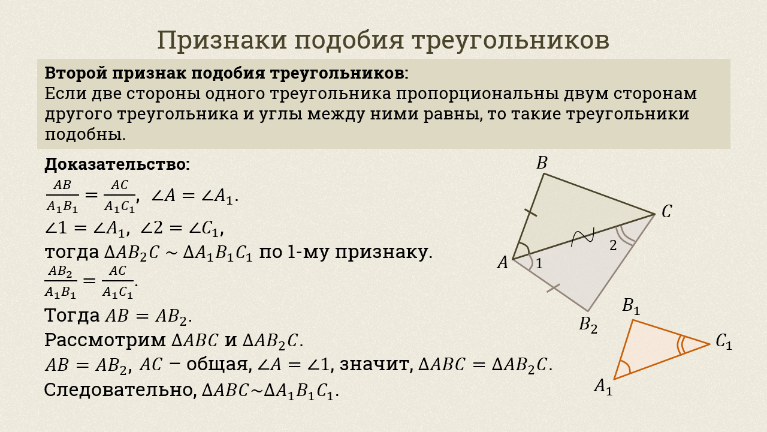 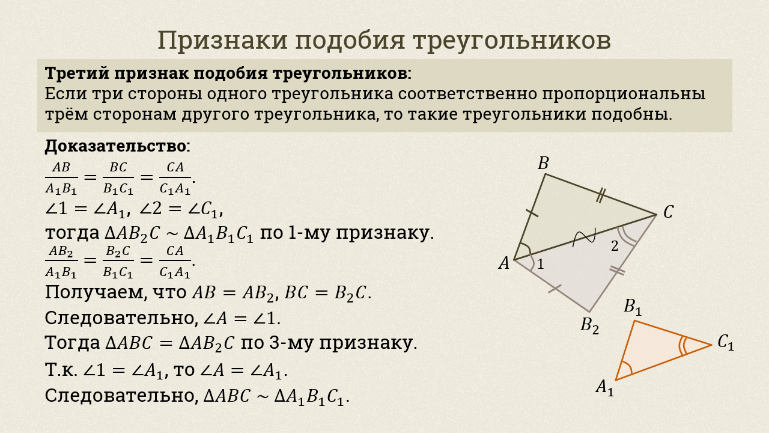 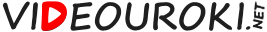